আসসালামু আ’লাইকুম ওয়ারাহ্‌মাতুল্লাহ
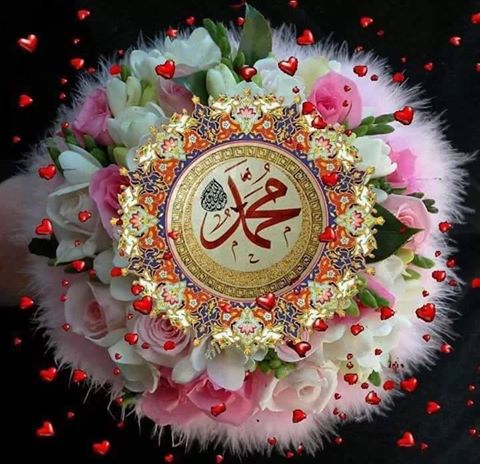 সো
না
ম
নি
রা
আজকের
পাঠে 
তো
মা
দে
র
সবাইকে
স্বা
গ
ত
ম
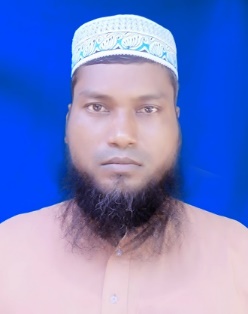 পরিচিতি
পাঠ পরিচিতি
শিক্ষক পরিচিতি
মুহাম্মদ মাহবুবুর রহমান
সহকারী শিক্ষক(কম্পিউটার)
খোচাবাড়ী মোস্তাকিয়া দাখিল মাদরাসা
ফুলবাড়ী, কুড়িগ্রাম।
E-mail-mahbubtqi2@gmail.com
Mobile- 01725637480
শ্রেণী- অষ্টম
বিষয়- ইলমে নাহু অংশ
অধ্যায়- 2য়
পাঠ- 
সময়- ৪০ মিনিট
তারিখ- 02/০8/২০২০
নিচের ছবি গুলোর লক্ষ্য করো
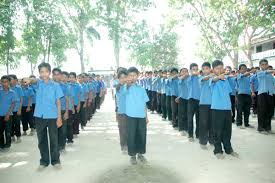 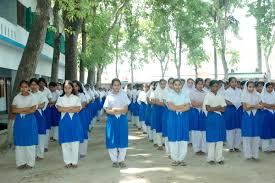 ছাত্রীর ছবি
ছাত্রের ছবি
আজকের পাঠ
মুজাক্কার   ও    মুয়ান্নাছ
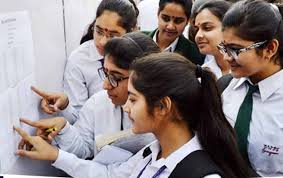 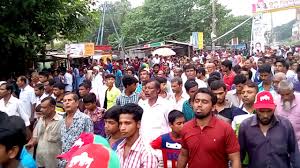 এই পাঠ শেষে শিক্ষার্থীরা............................... 

১। মুজাক্কার এবং মুয়ান্নাস এর পরিচয় বর্ণনা করতে পারবে।
মুজাক্কার ও মুয়ান্নাছ এর সংগা
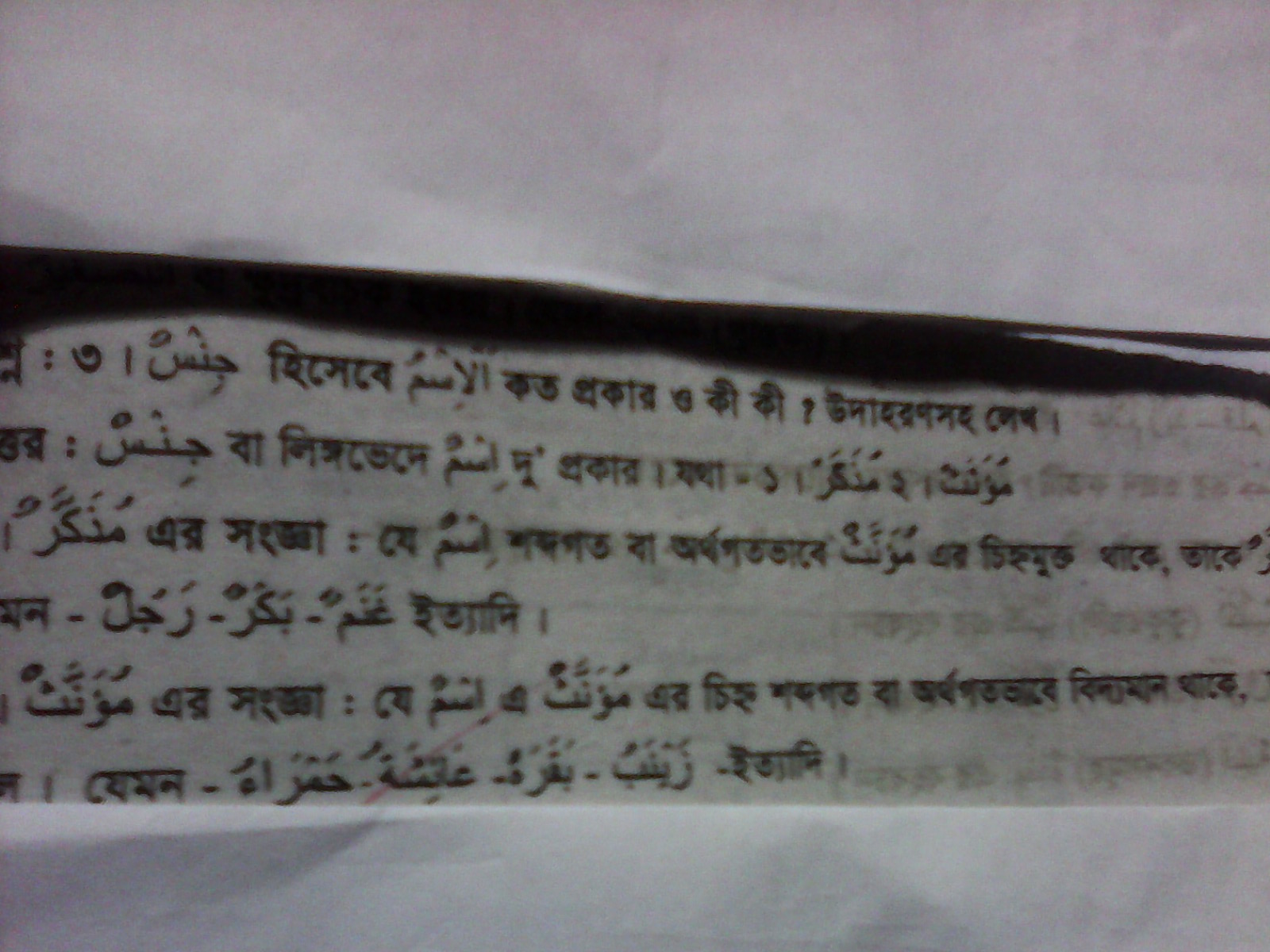 একক কাজ
তিনটি করে মুজাক্কার ও মুয়ান্নাছ উদাহরণ লিখ।
মুয়ান্নাছ এর পরিচয়
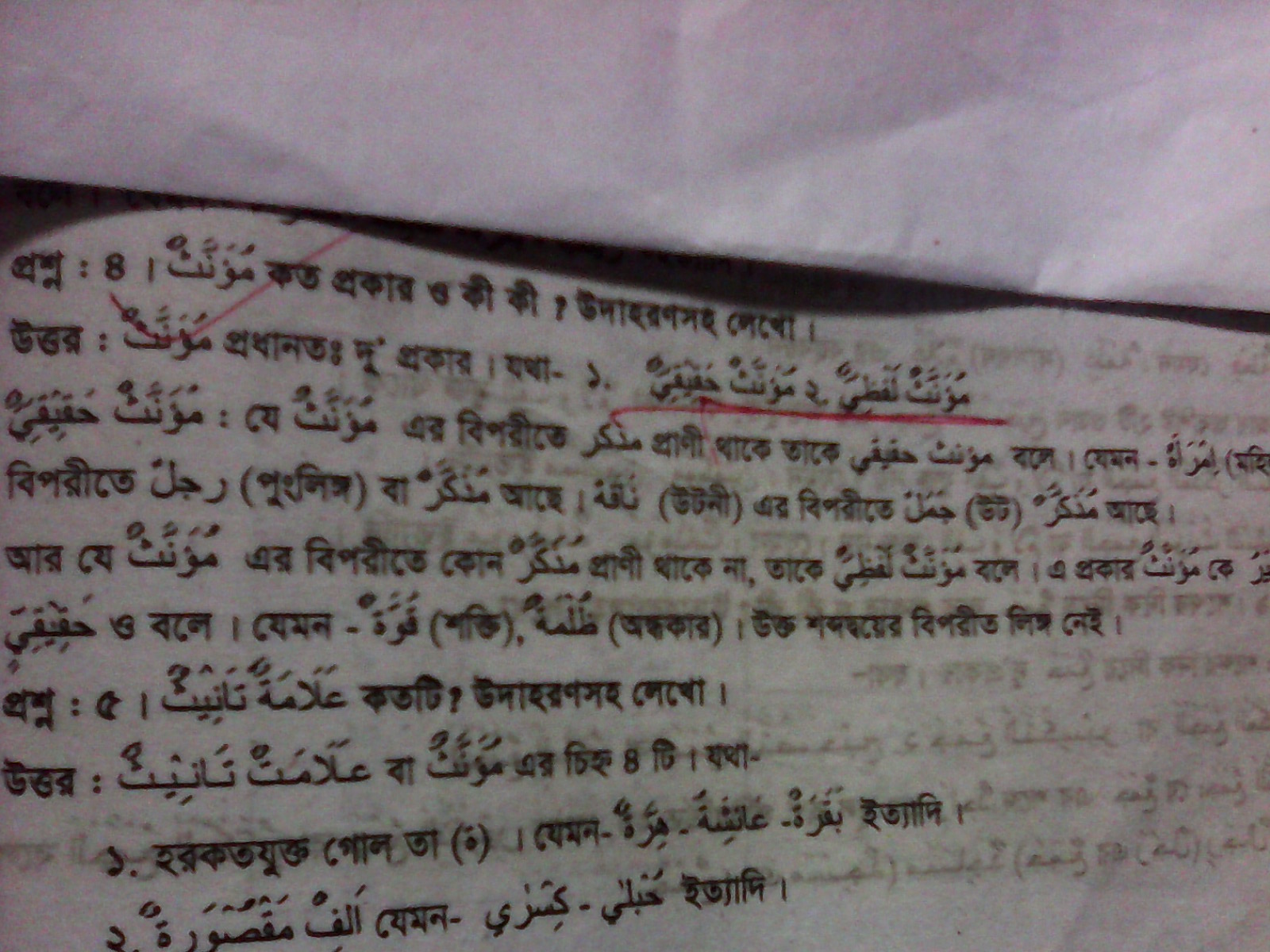 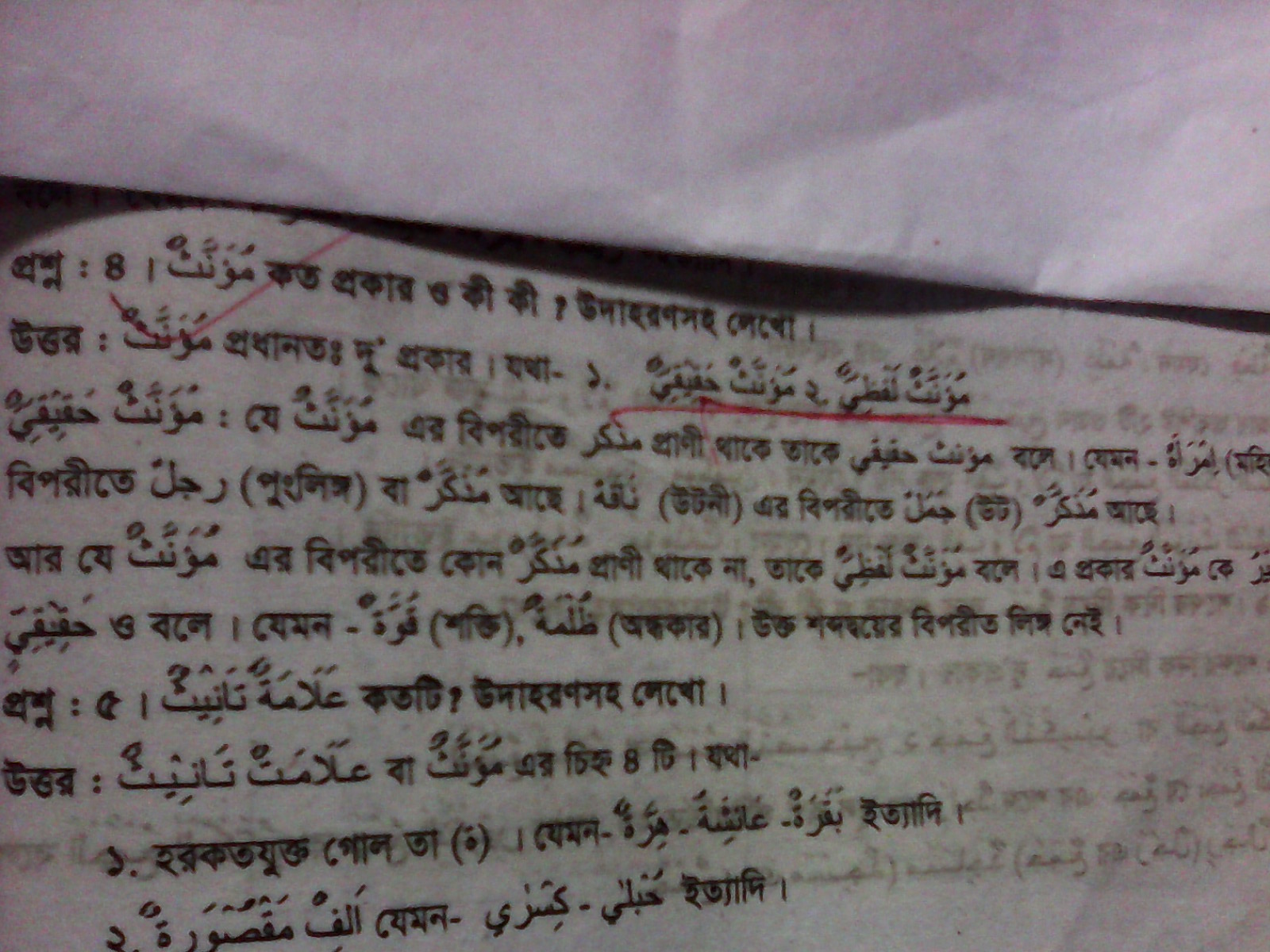 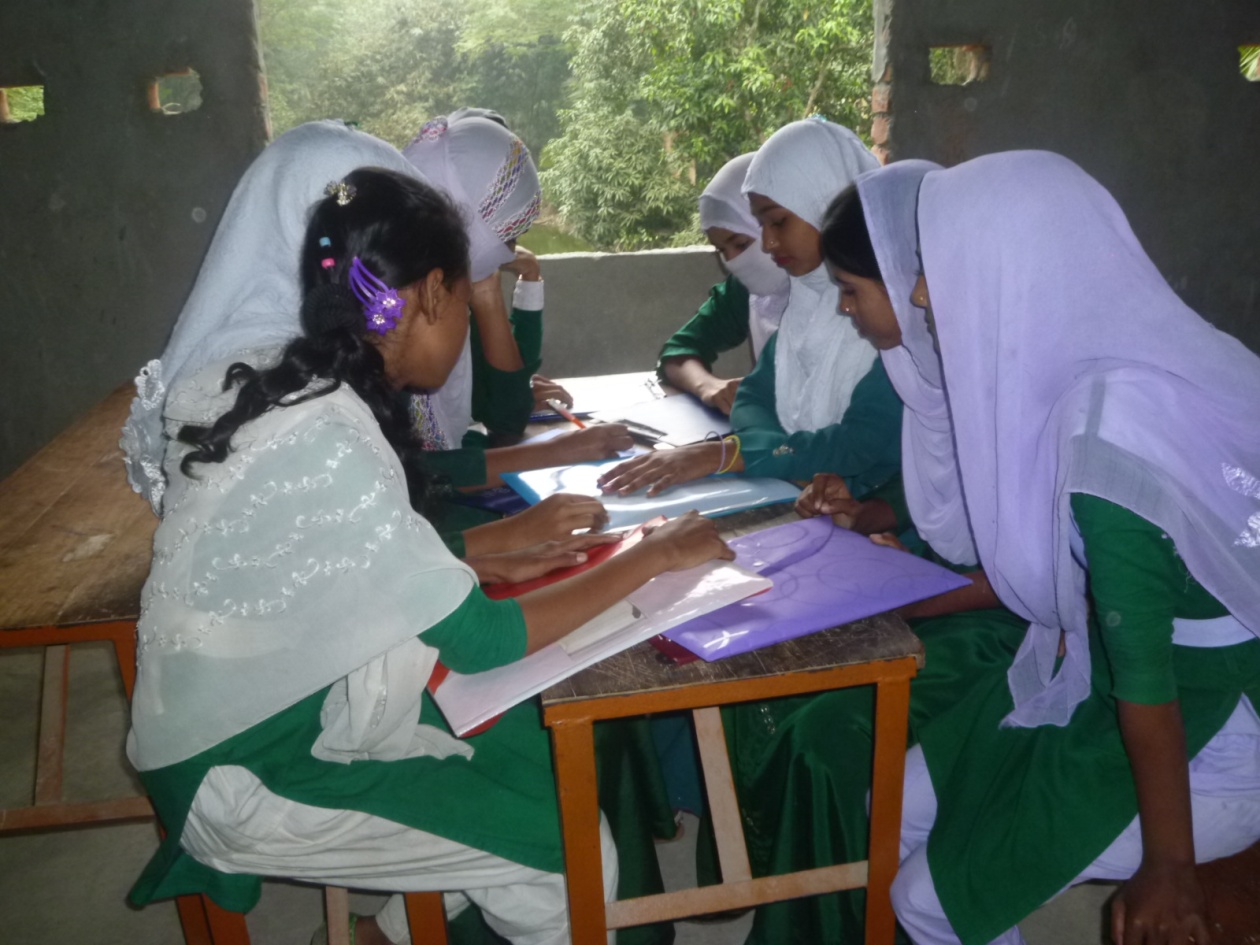 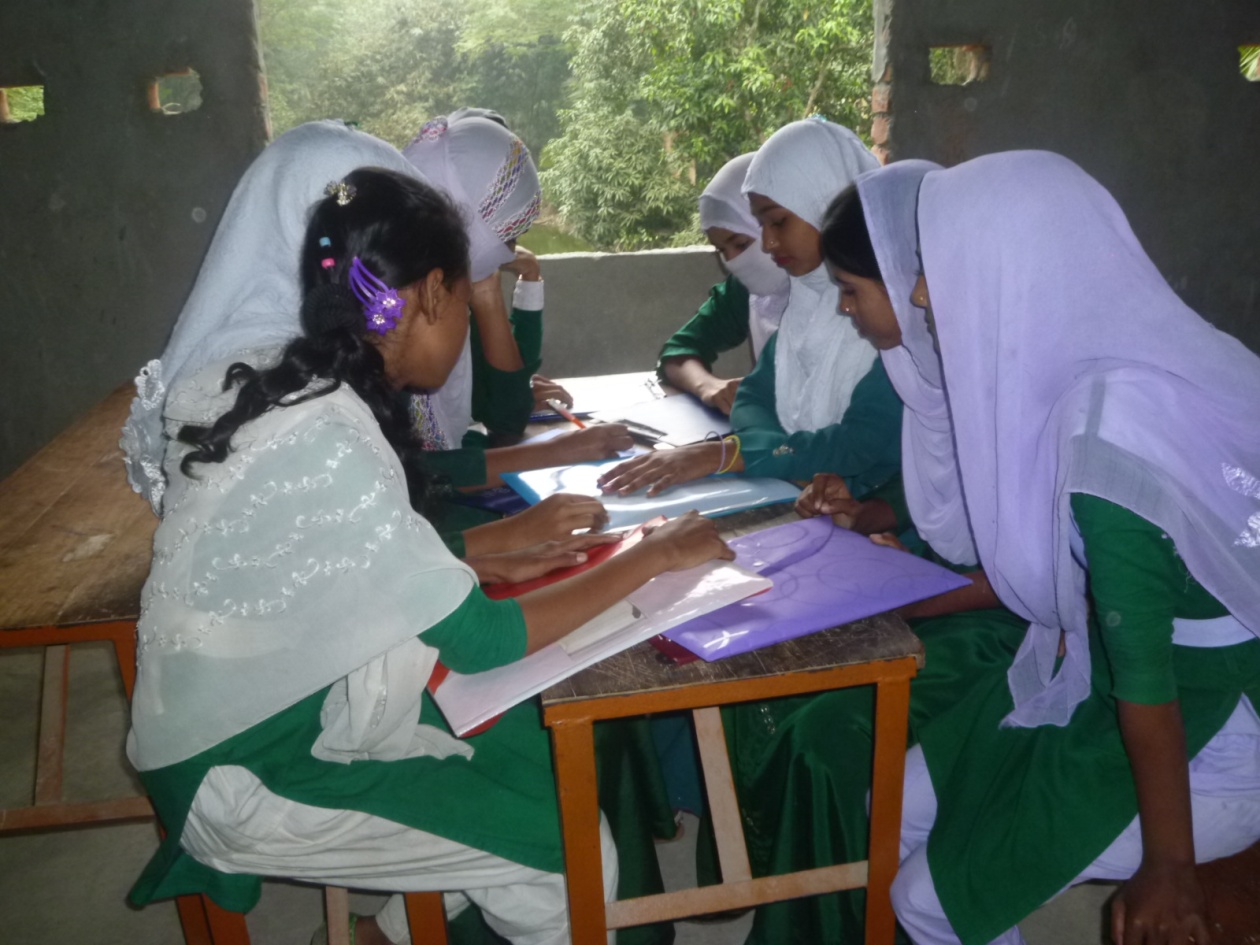 দলীয় কাজ
নিচের শব্দ গুলো হতে মুজাক্কার ও মুয়ান্নাছ নির্ণয় কর।
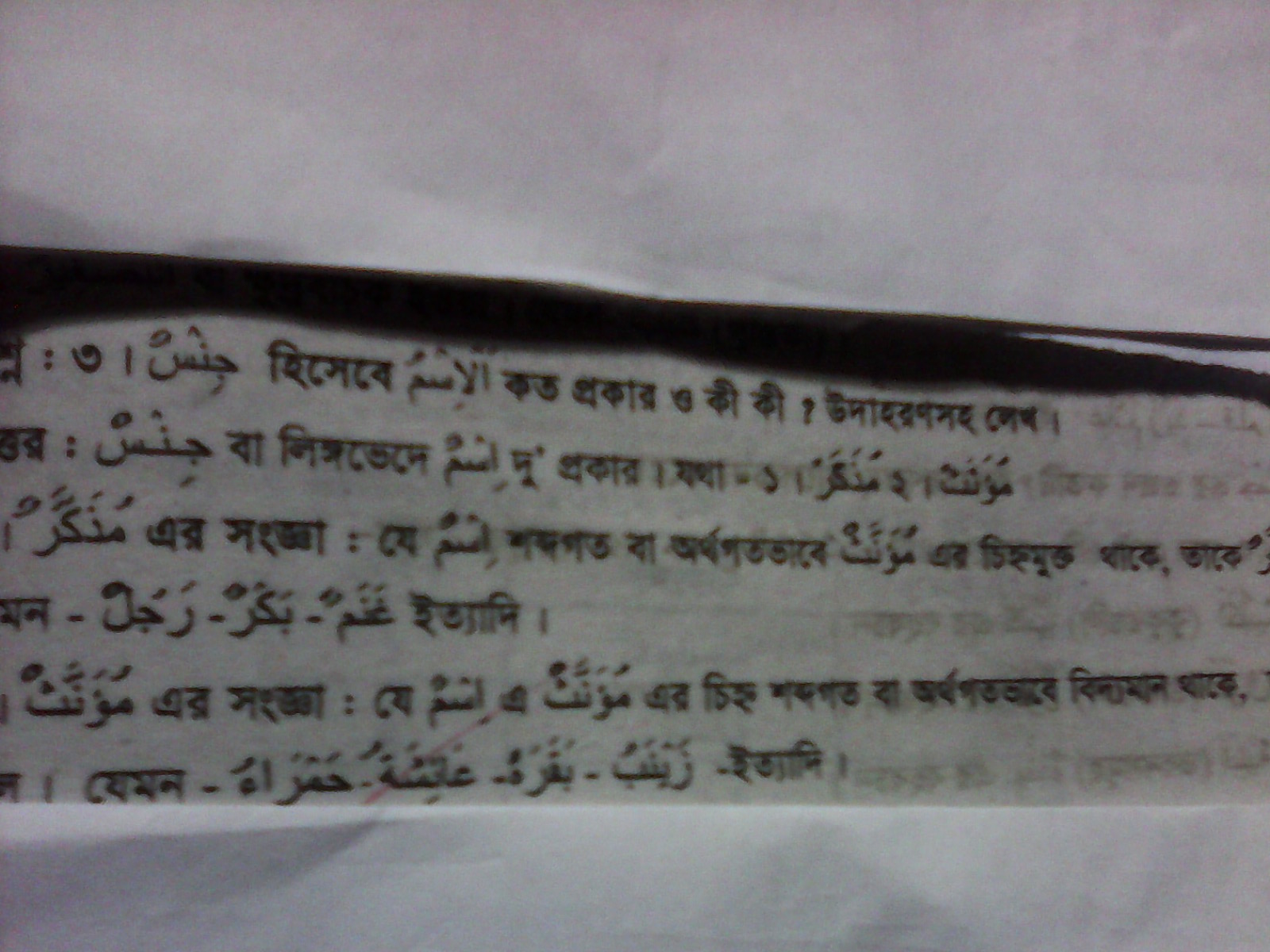 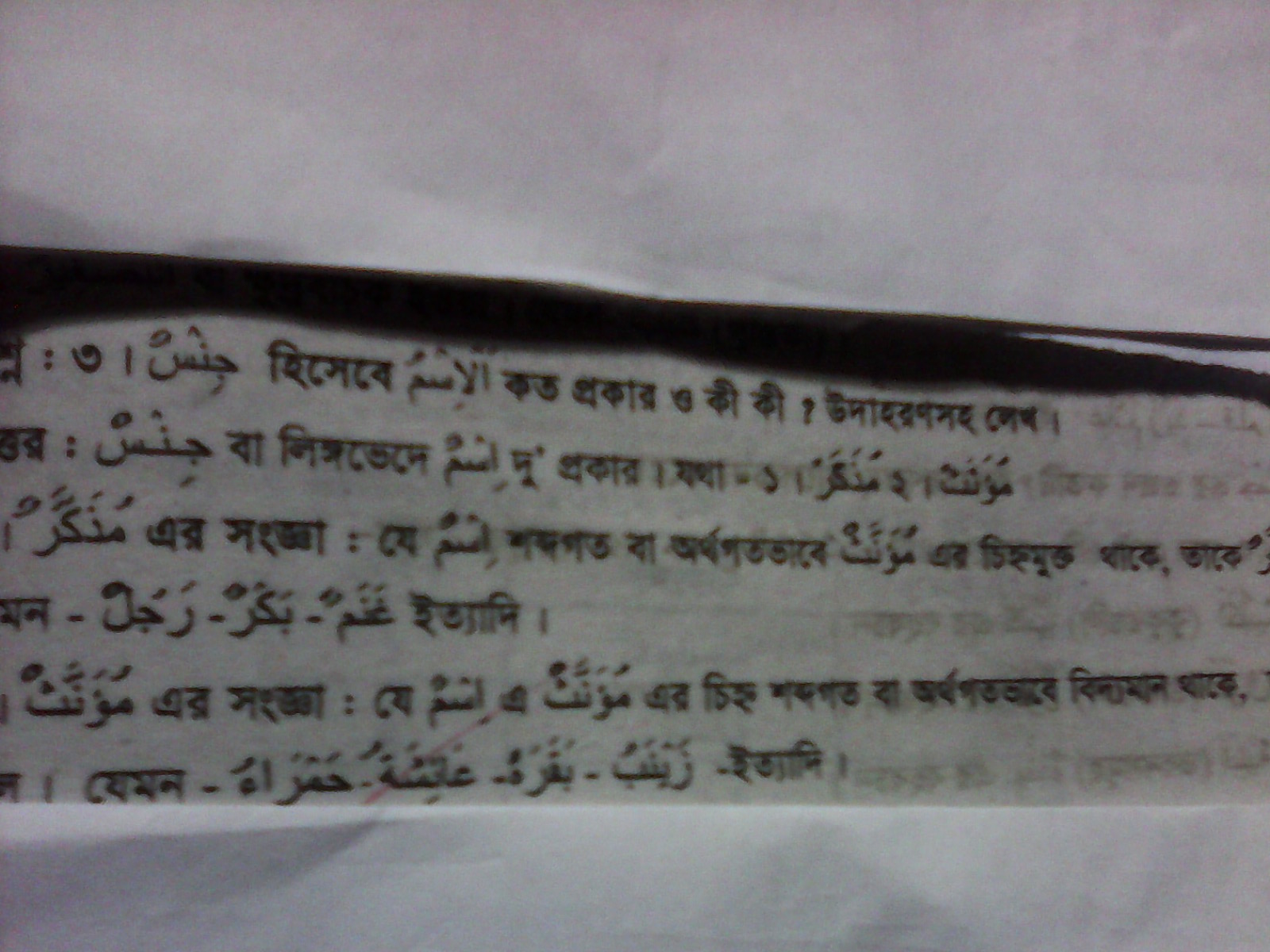 মূল্যায়ন
جنس হিসাবে الاسم কত প্রকার  ?
খ। ৫ প্রকার
ক। তিন প্রকার
ঘ। এক প্রকার
গ। দুই প্রকার
مؤنث কত প্রকার ?
খ) দুই প্রকার
ক) তিন প্রকার
ঘ) এক প্রকার
গ)  ৫ প্রকার
বাড়ীর কাজ
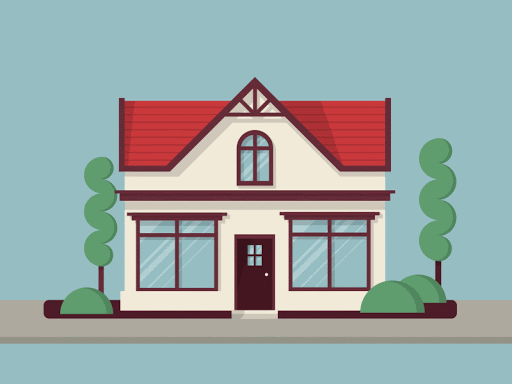 ইসেম এর আলামত  লিখে আনবে।
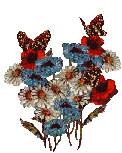 সবাইকে ধন্যবাদ